Technical solutions and the sea
Prof. Ivo PaluDepartment of Electrical Power Engineering and Mechatronics
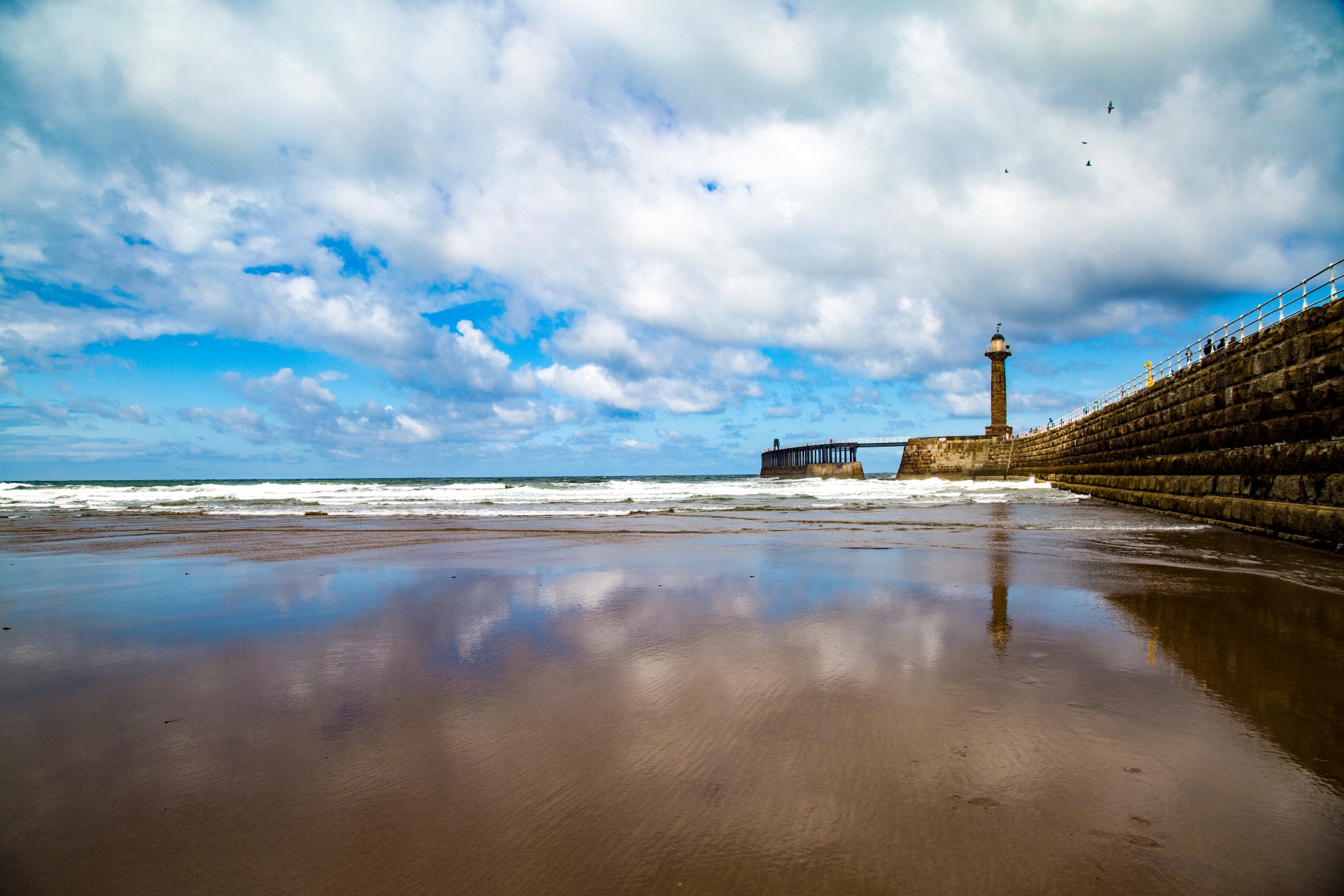 a list of methods to generate electricity from the sea
a list of methods to generate electricity from the sea
a list of methods to generate electricity from the sea
What is suitable for us?
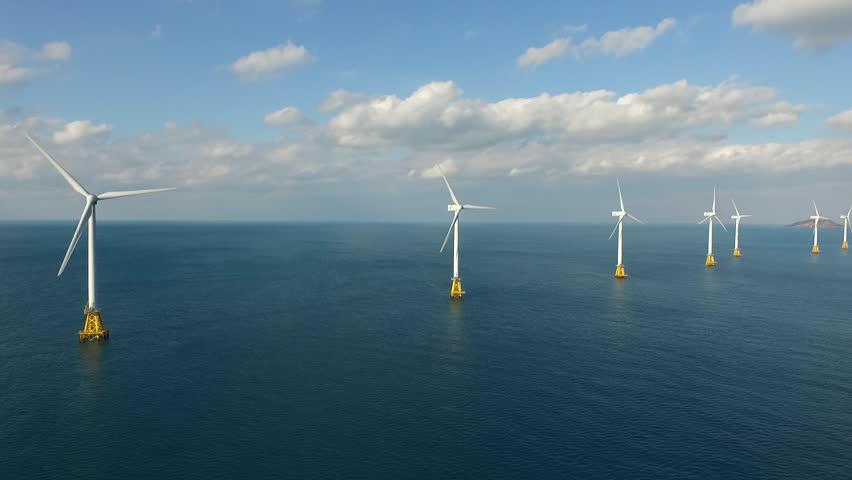 Estonian Off-shore „big“ plan
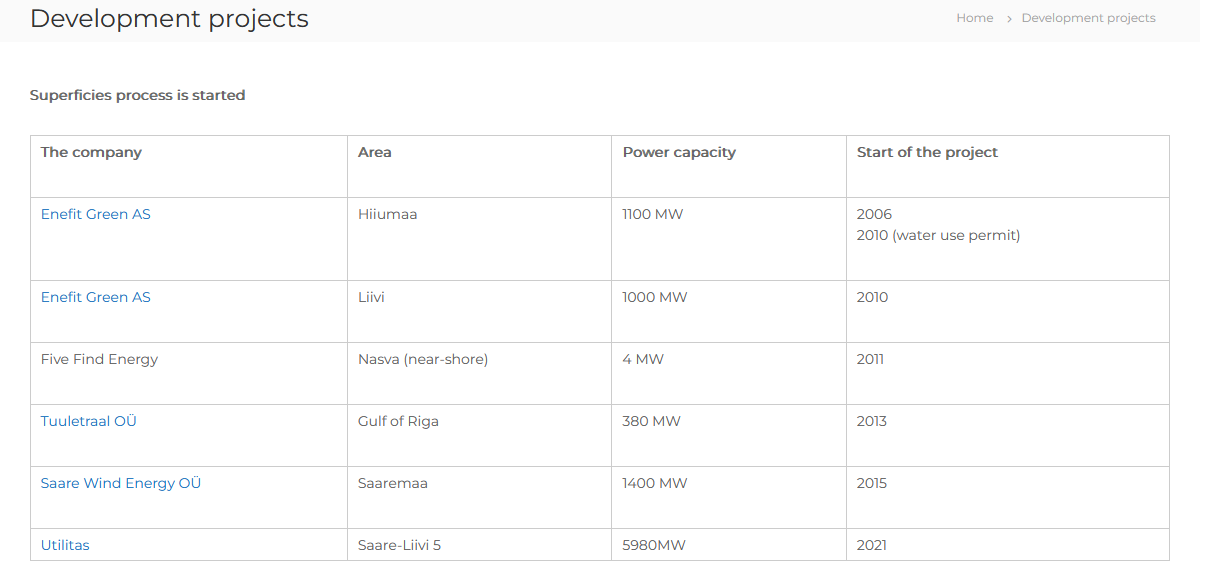 Total 9000 MW+
Ways to install 1 GW Offshore wind park
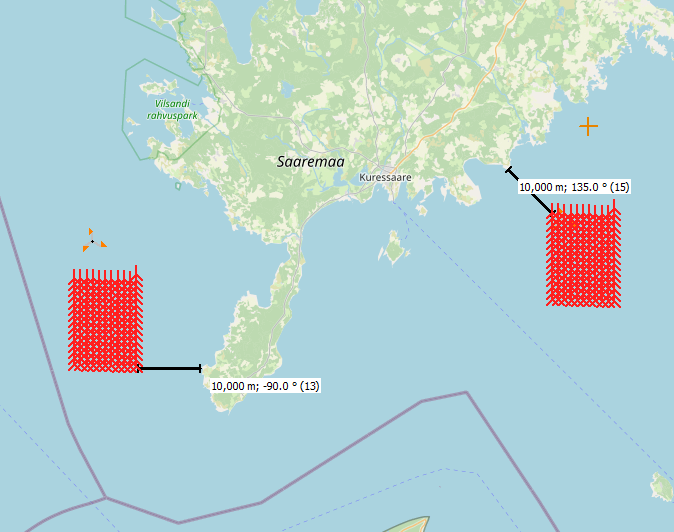 Cases:
166 WTG x 6MW. Regular height of hub 119 m. Distance 6.2D. 
166 WTG x 6MW. Extended height of hub 169 m. Distance 6.2D (increasing height)
166 WTG x 6MW. Regular height of hub 119 m. Distance 8D (increasing distance between WTGs)
138 WTG x 7.2MW. Regular height of hub 119 m. Distance 6.2D (decreasing number of WTGs)
Calculations done by Victor Astapov, PhD, Department of Electrical Power Engineering and Mechatronics
How it affects on energy production and costs
Increasing the distance between wind turbine generators (WTGs) leads to an increase in generation. However, this also results in higher costs for the cabling system.

Constructing taller wind turbine towers harnesses faster wind speeds, leading to increased energy production. Nevertheless, the costs associated with tower construction and installation are also higher.

Placing wind parks farther from the shore enhances energy generation potential. Nevertheless, this approach escalates the expenses related to the transmission system and energy losses.

The utilization of wind turbines with larger installed capacities not always enables higher energy production, but reduces cabling costs. However, the initial costs of these turbines are also higher and efficiency depends on wind speed distribution in the area.
In simple words on 1 GW Example
In simple words on 1 GW Example. Concussion
An increase in hub height has shown the most significant improvements. This change results in minimal cost increases while boosting generation capacity and leading to the best Levelized Cost of Energy (LCOE).

The size and parameters of WTGs should be chosen meticulously, considering factors like wind speed distribution and the WTG capacity curve.

When planning the positioning of WTGs, it's essential to consider wind speed direction.

The outcome of a wind park is highly dependent on the mean wind speed in the area
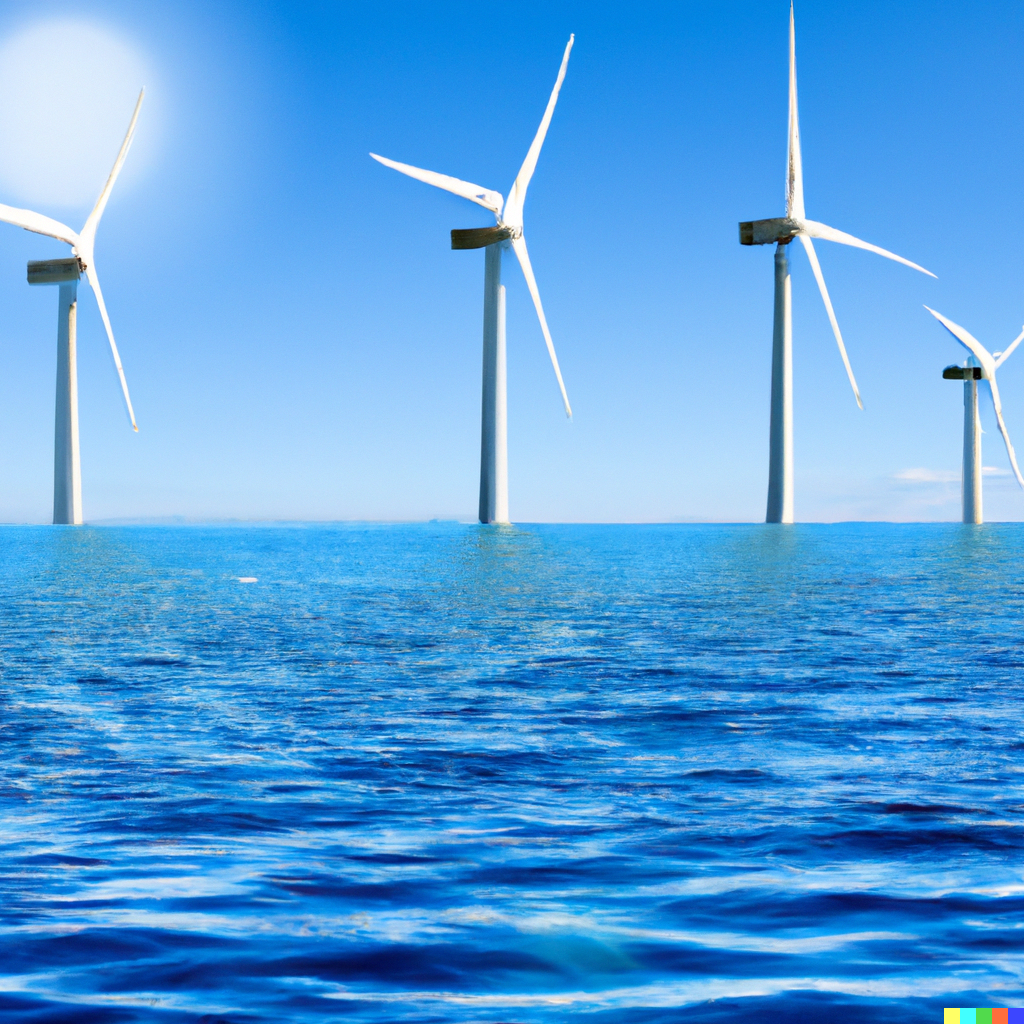 What would be if Estonia has 7GW installed capacity of offshore wind?
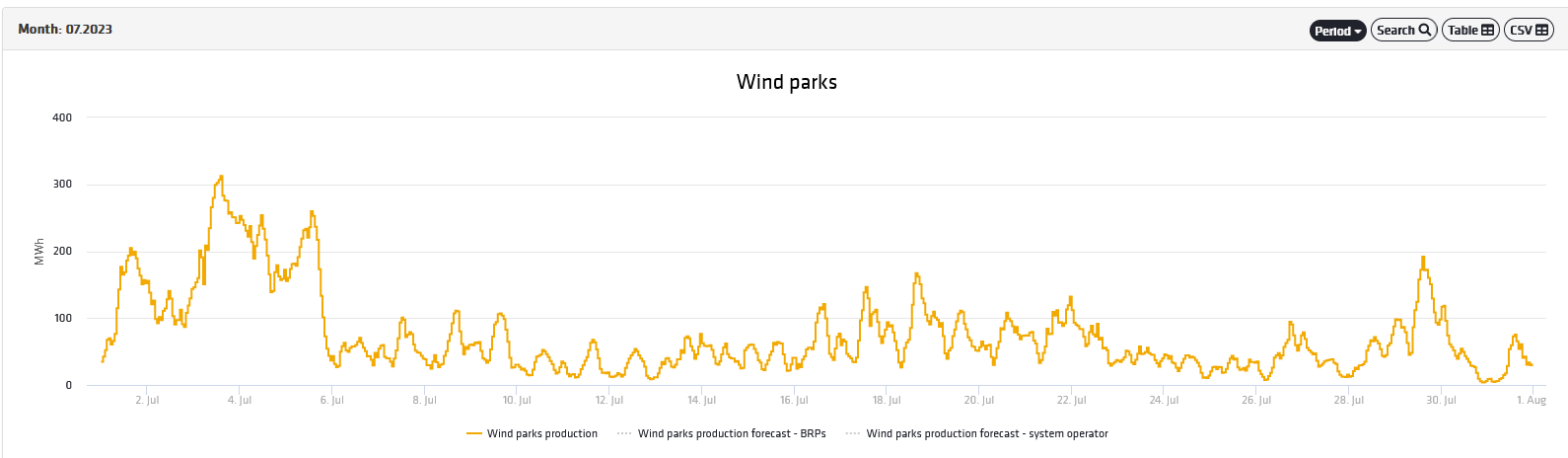 In July 2023 300 MW generated 54 GWh
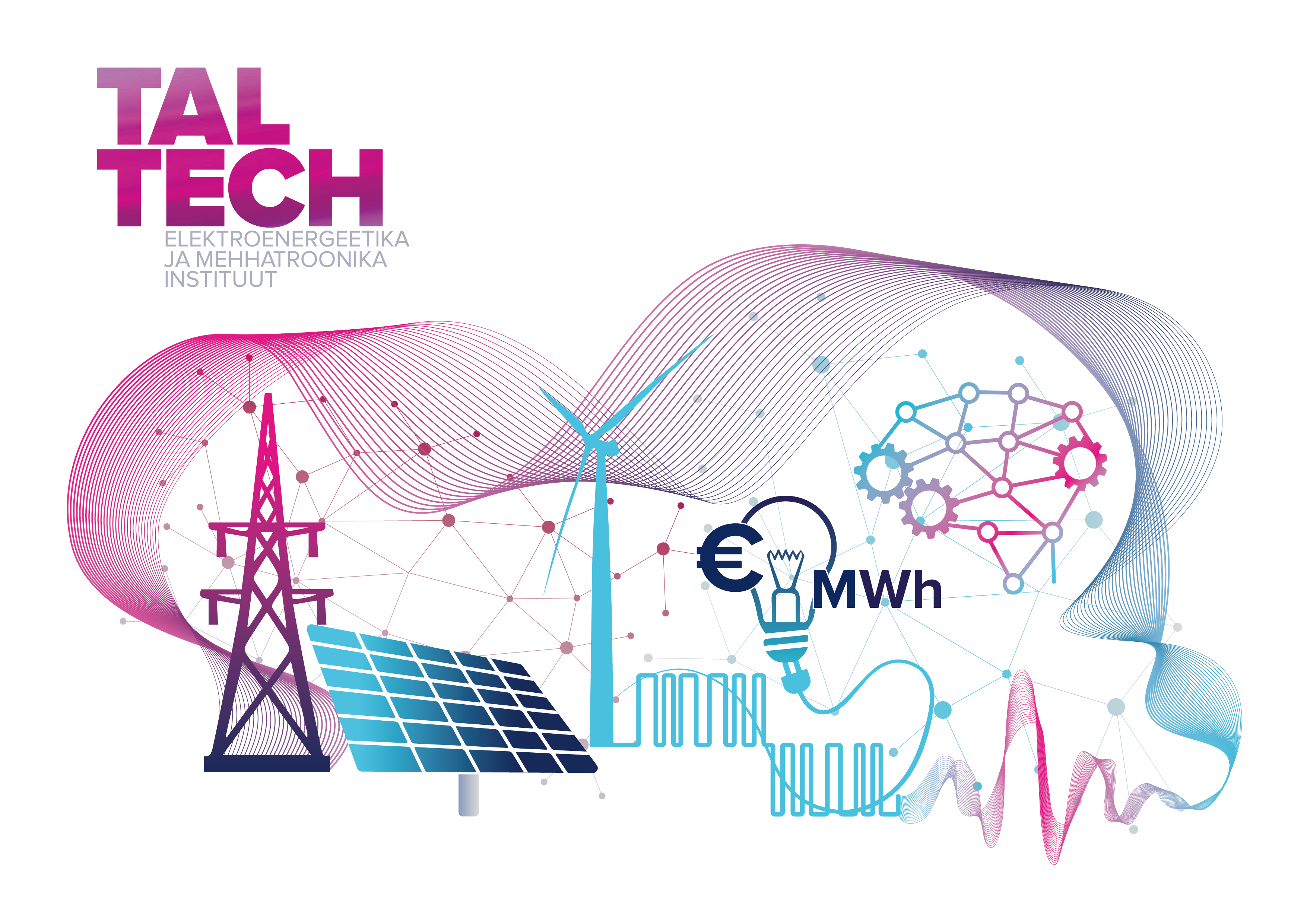 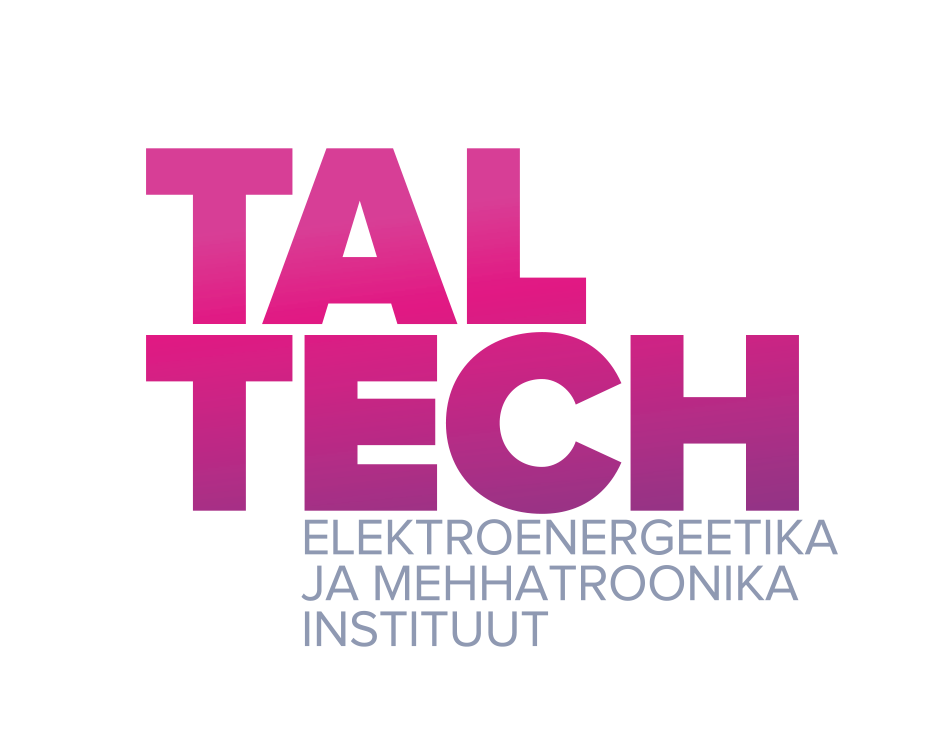 AITÄH!
www.facebook.com/ttueem
www.taltech.ee/elektroenergeetika-ja-mehhatroonika-instituut